Mecanismos da Emoção no Sistema Nervoso
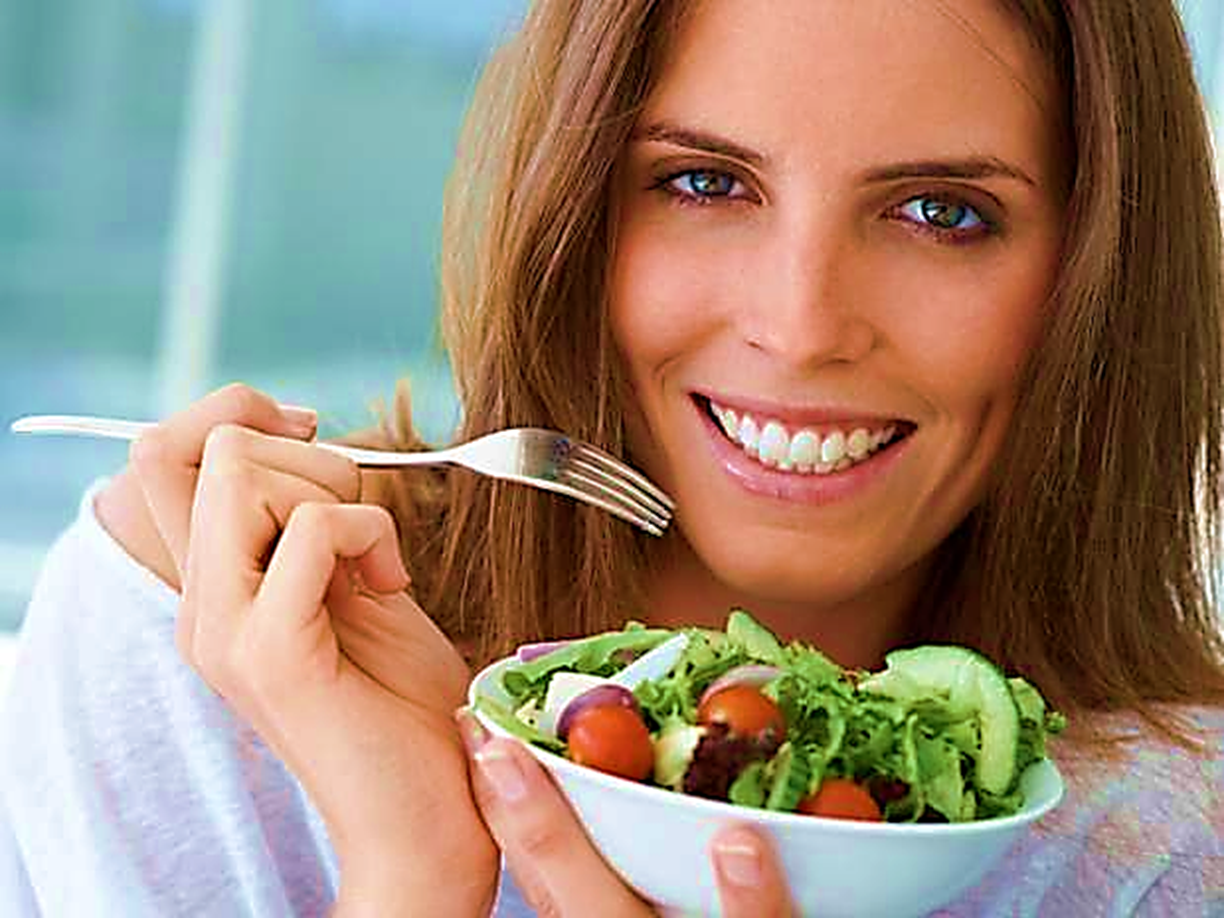 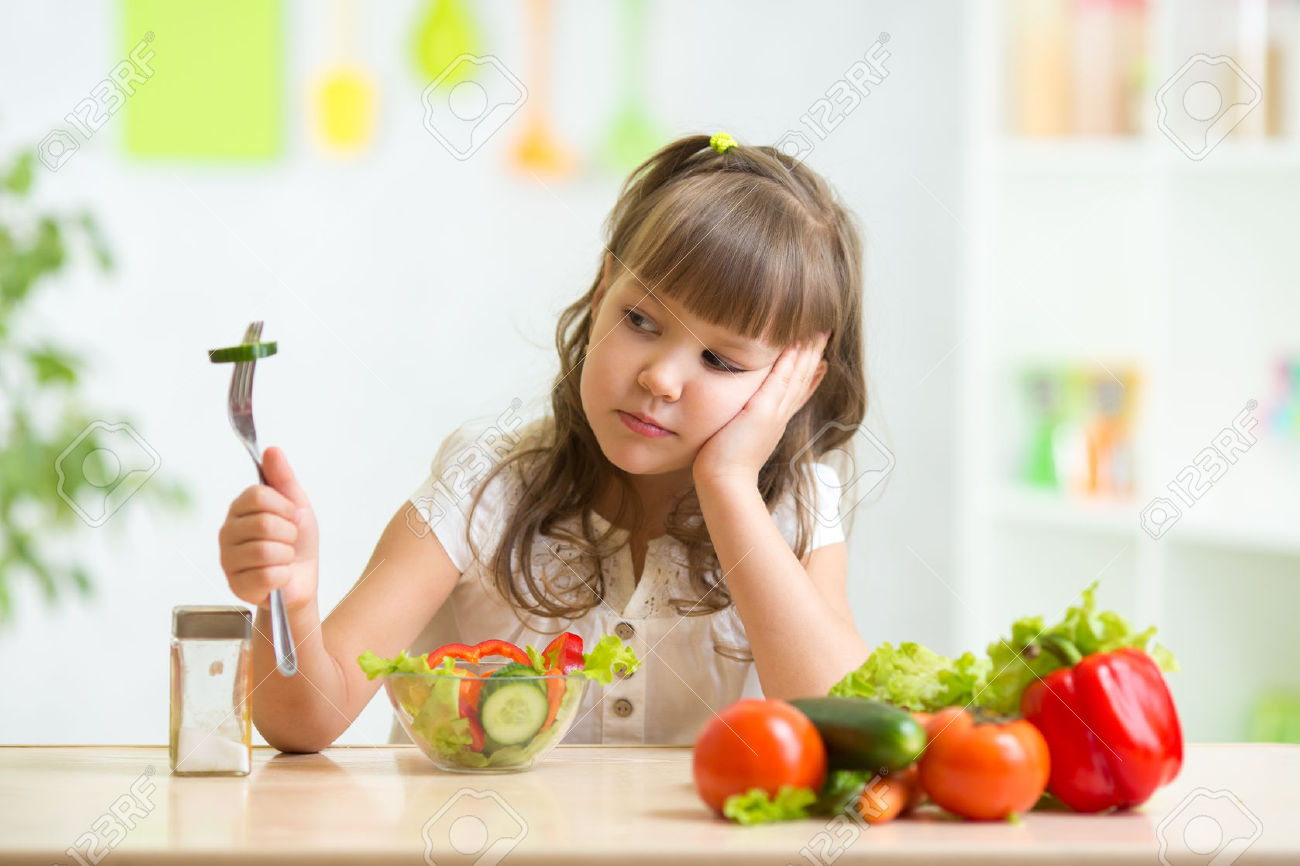 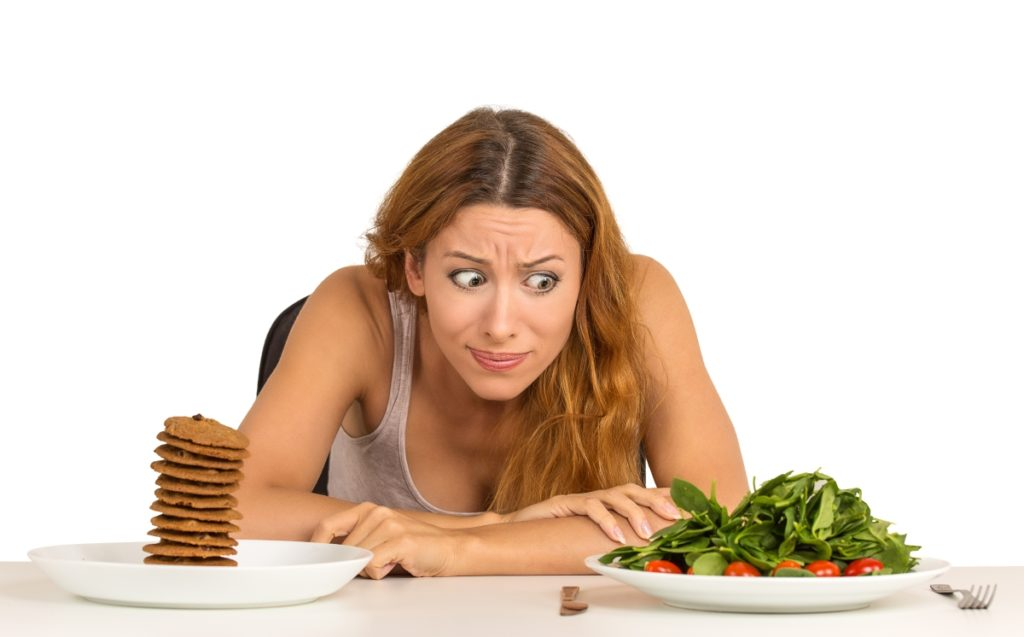 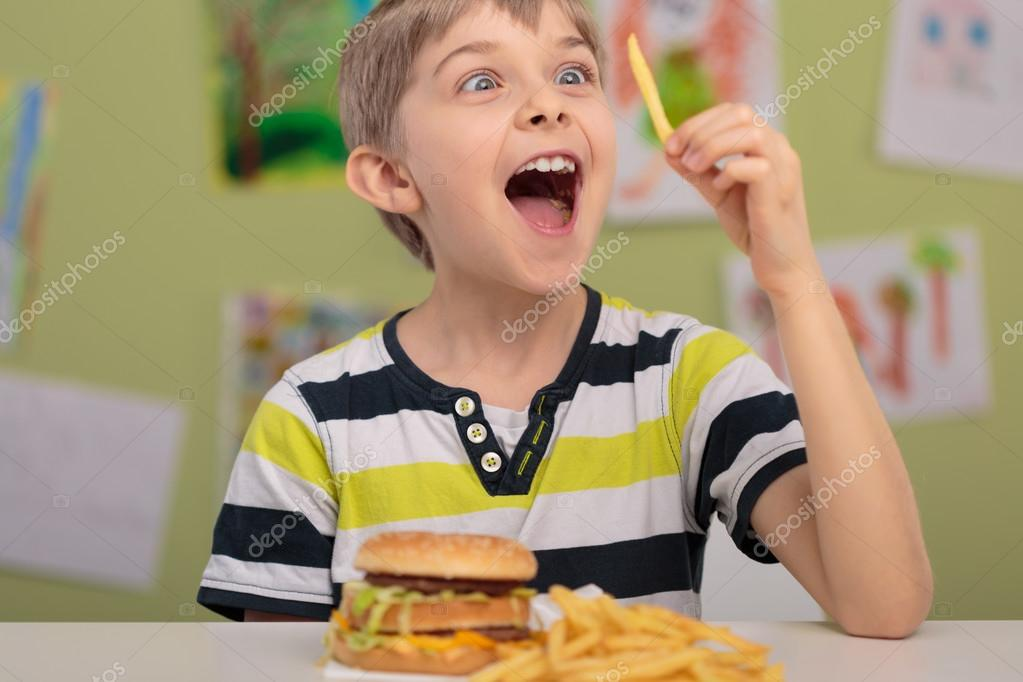 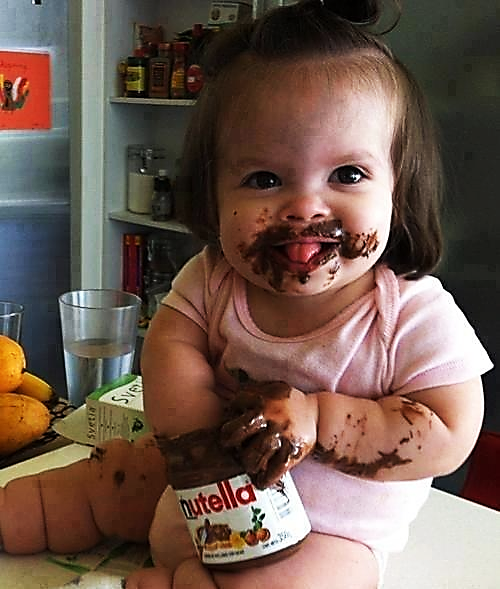 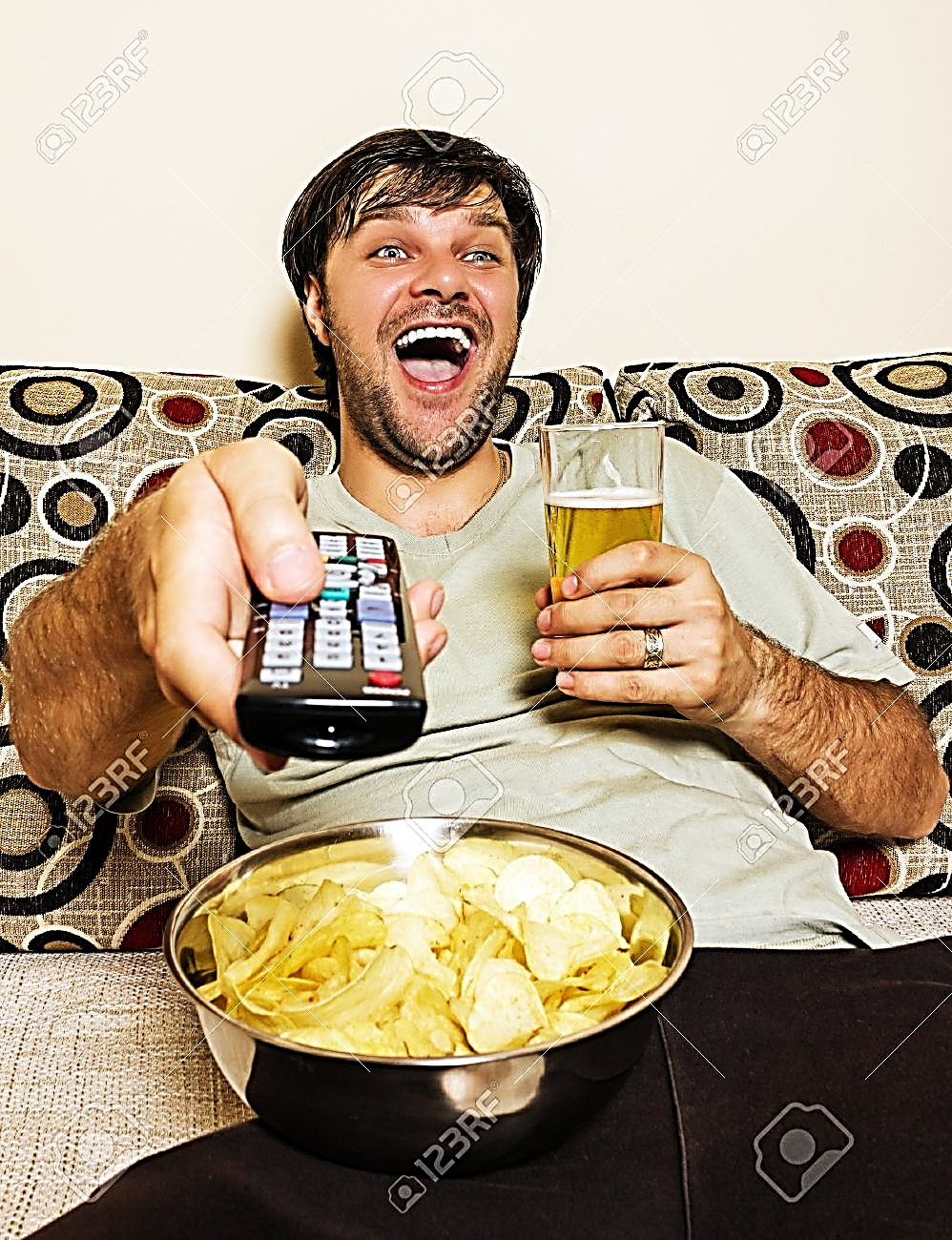 Paladar (gosto)   ≠   Sabor
Doce
Salgado
Amargo
Azedo
Umami
Paladar
Cheiro
Textura
Visão
Audição
Aprendizado e memória
Emoção
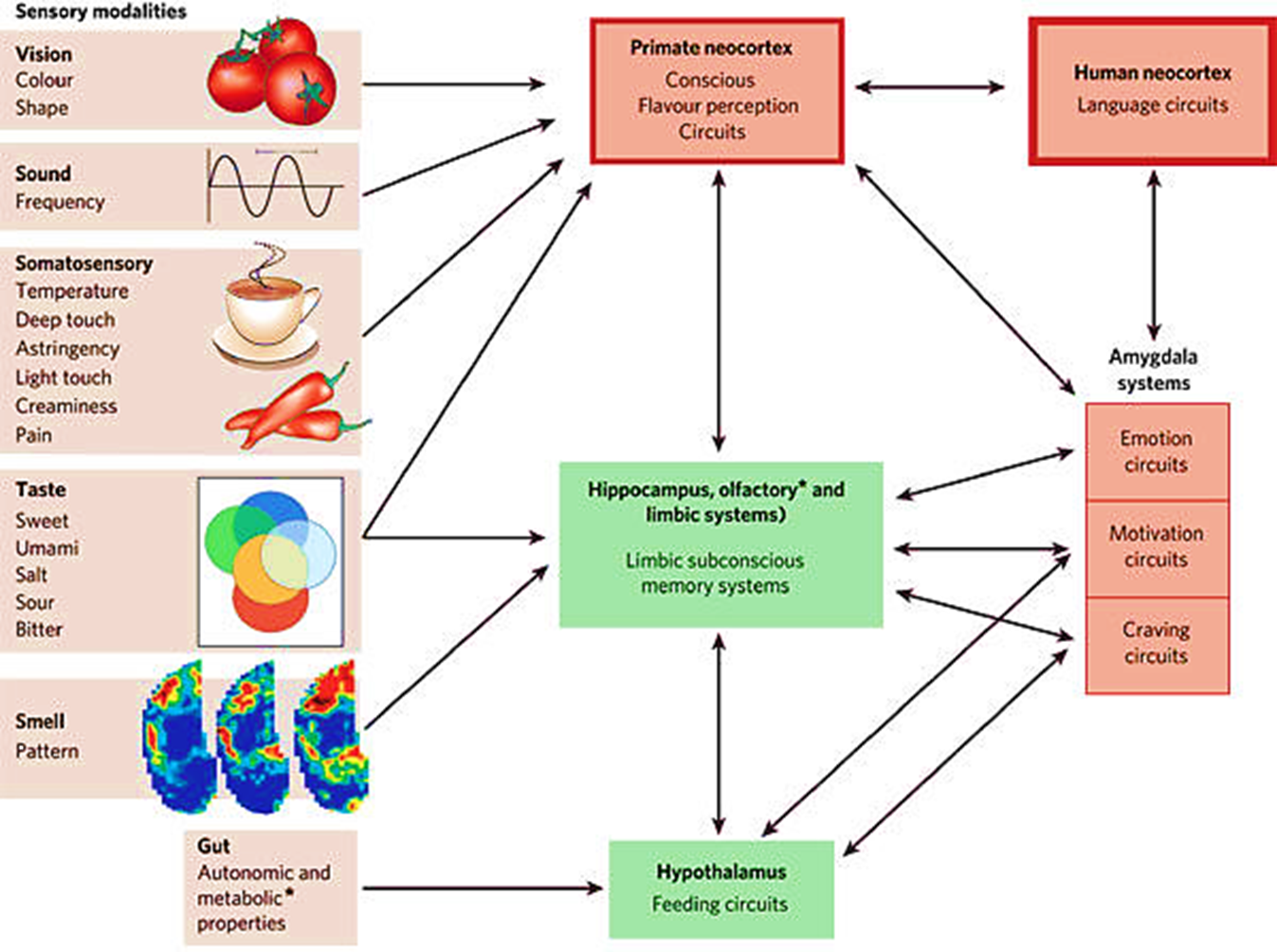 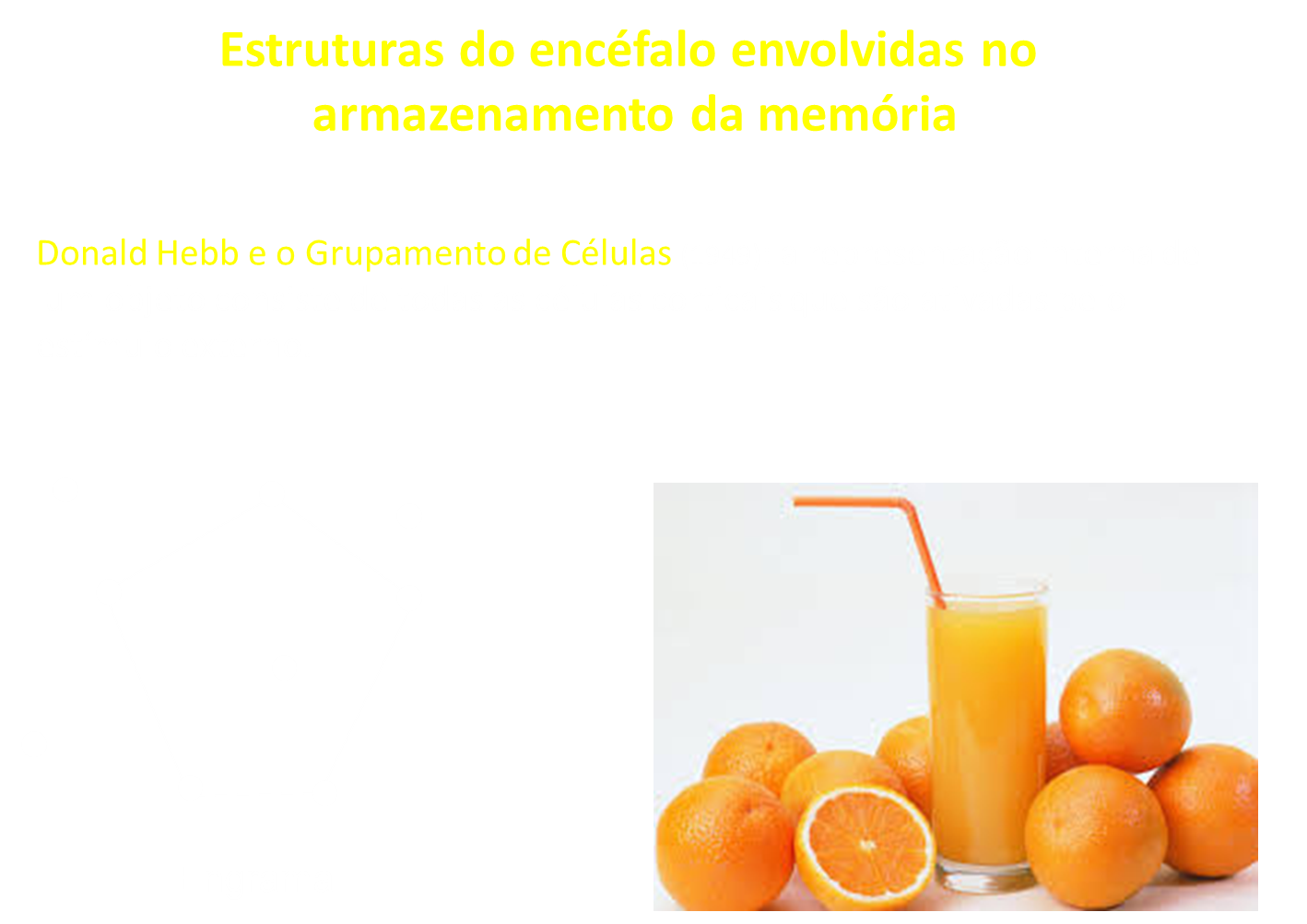 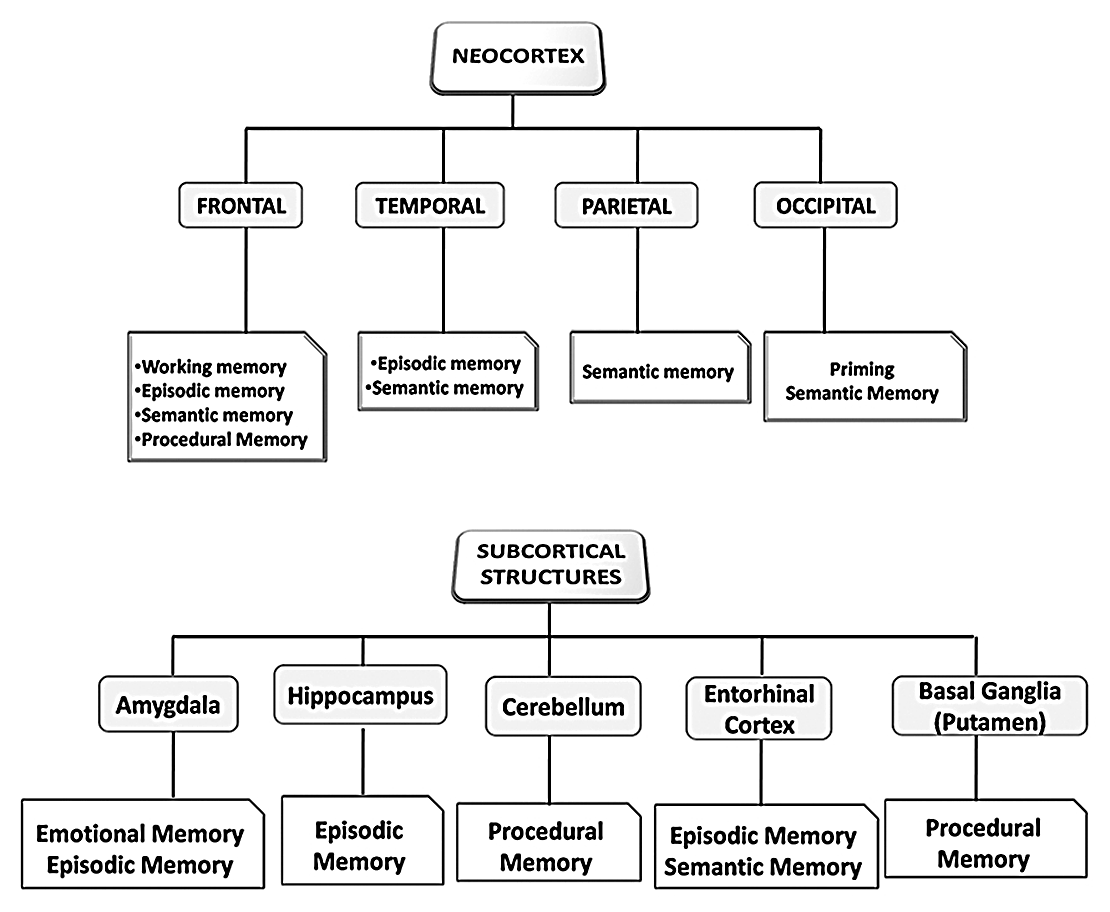 O que é  a emoção?
Amor, ódio, felicidade, tristeza, medo, coragem, ansiedade, etc...
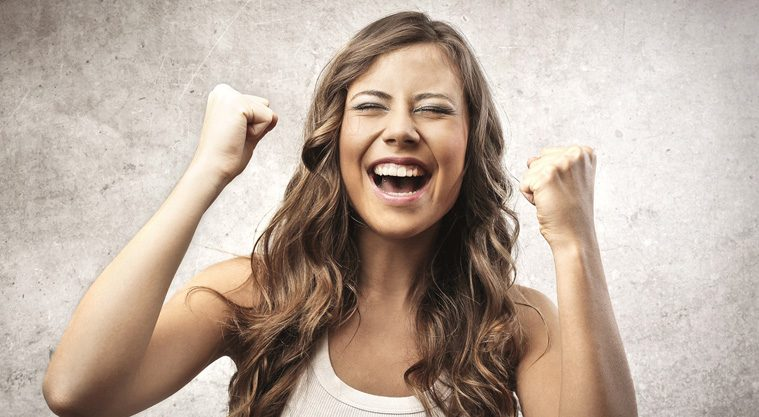 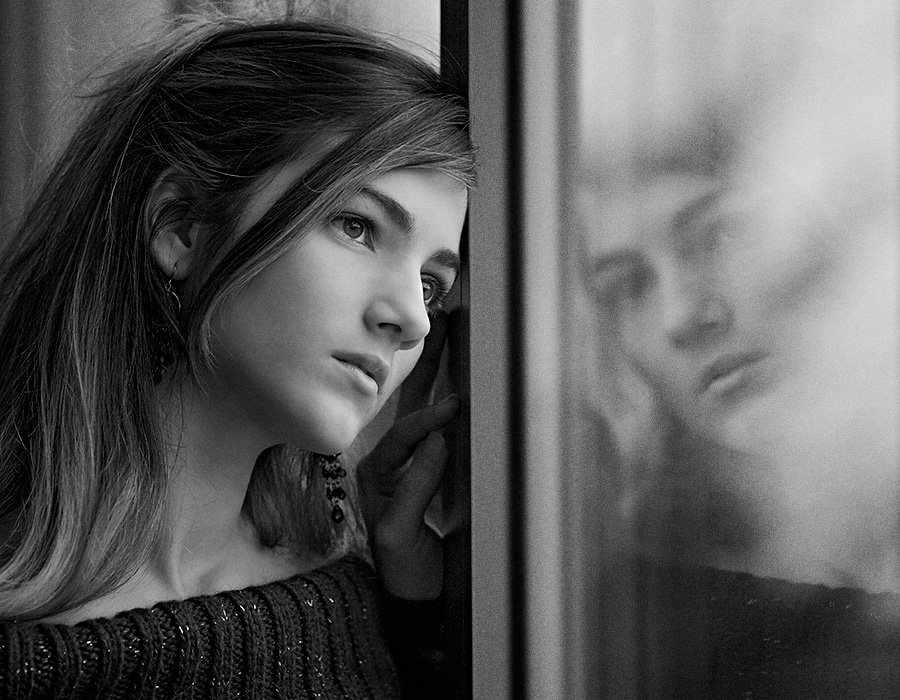 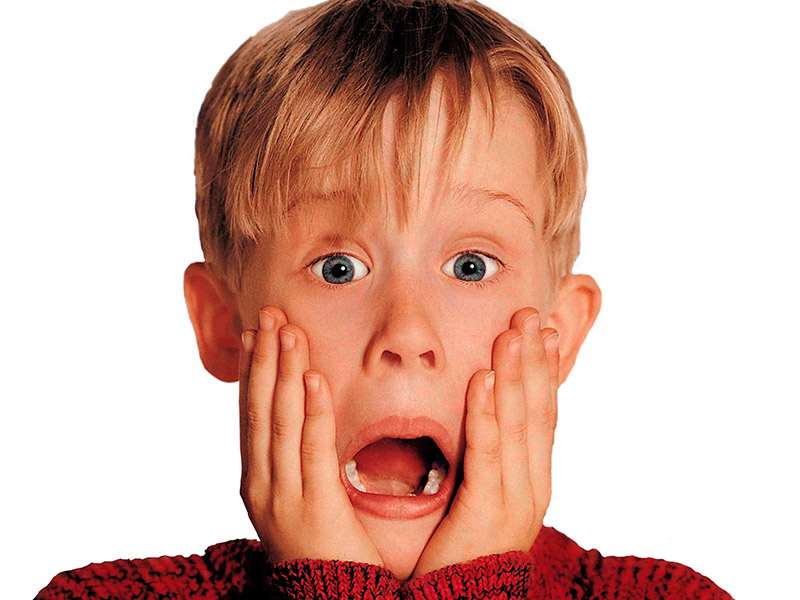 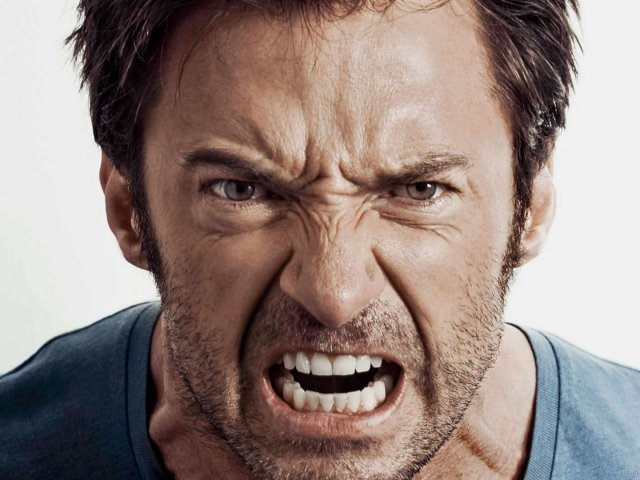 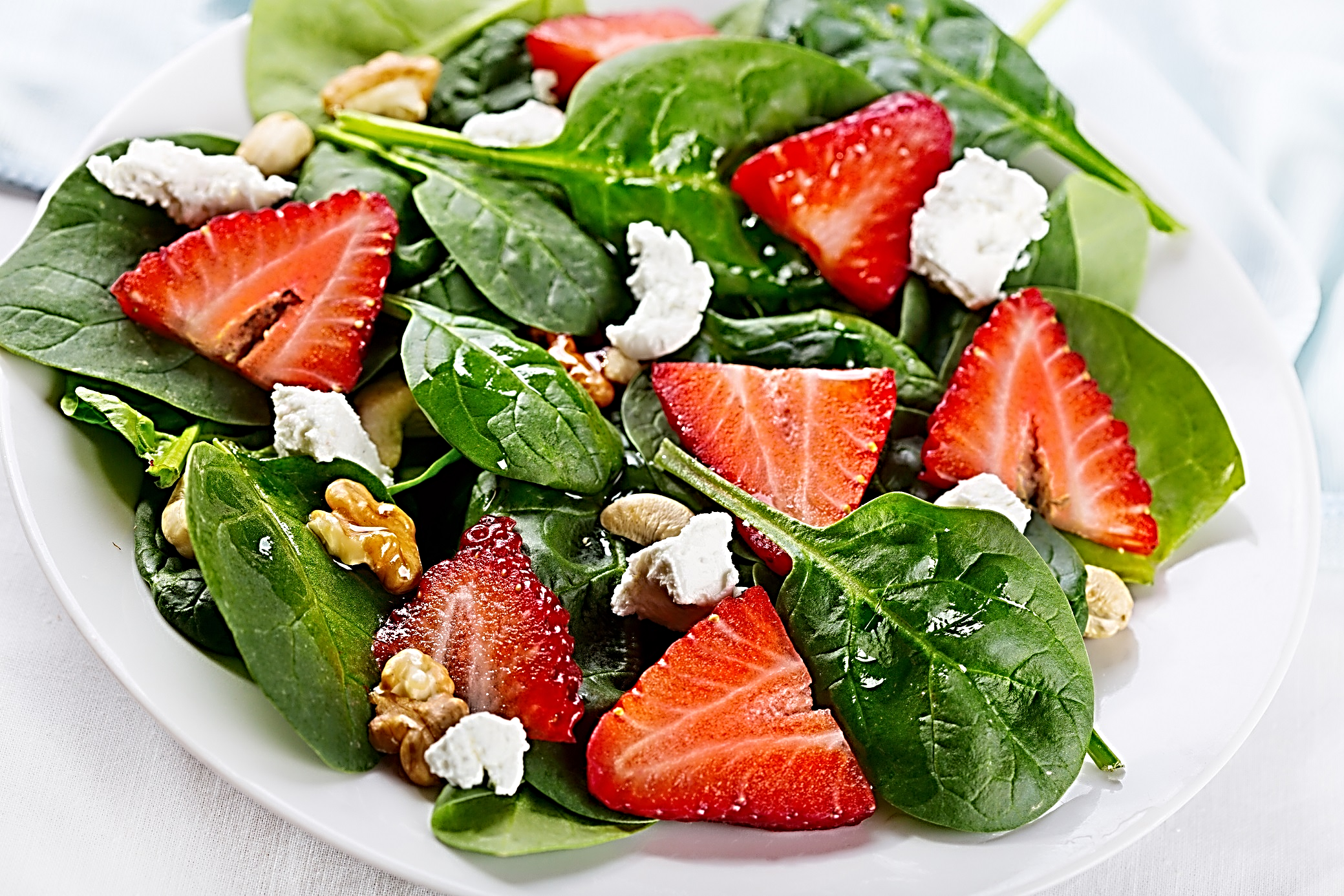 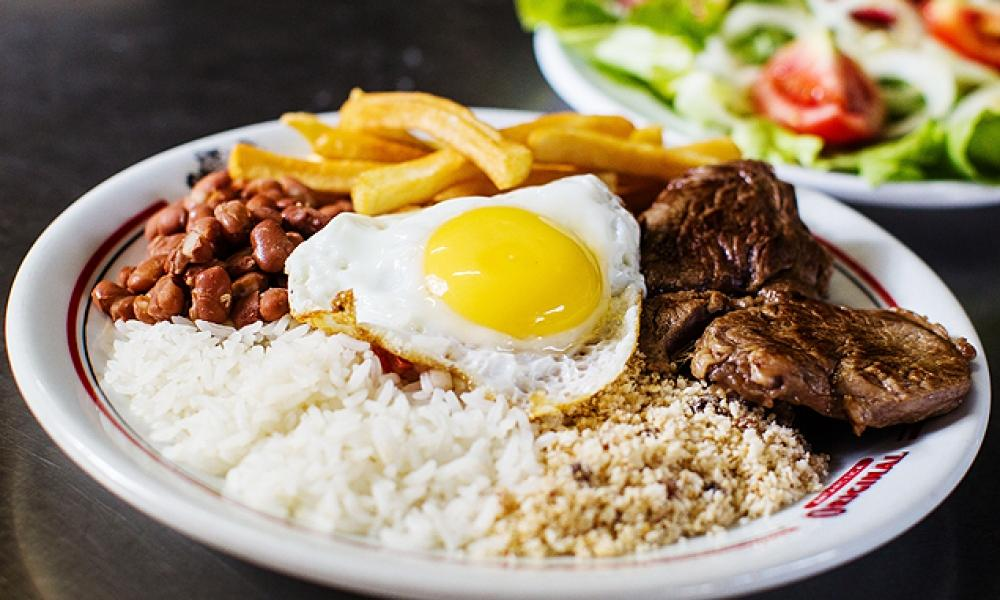 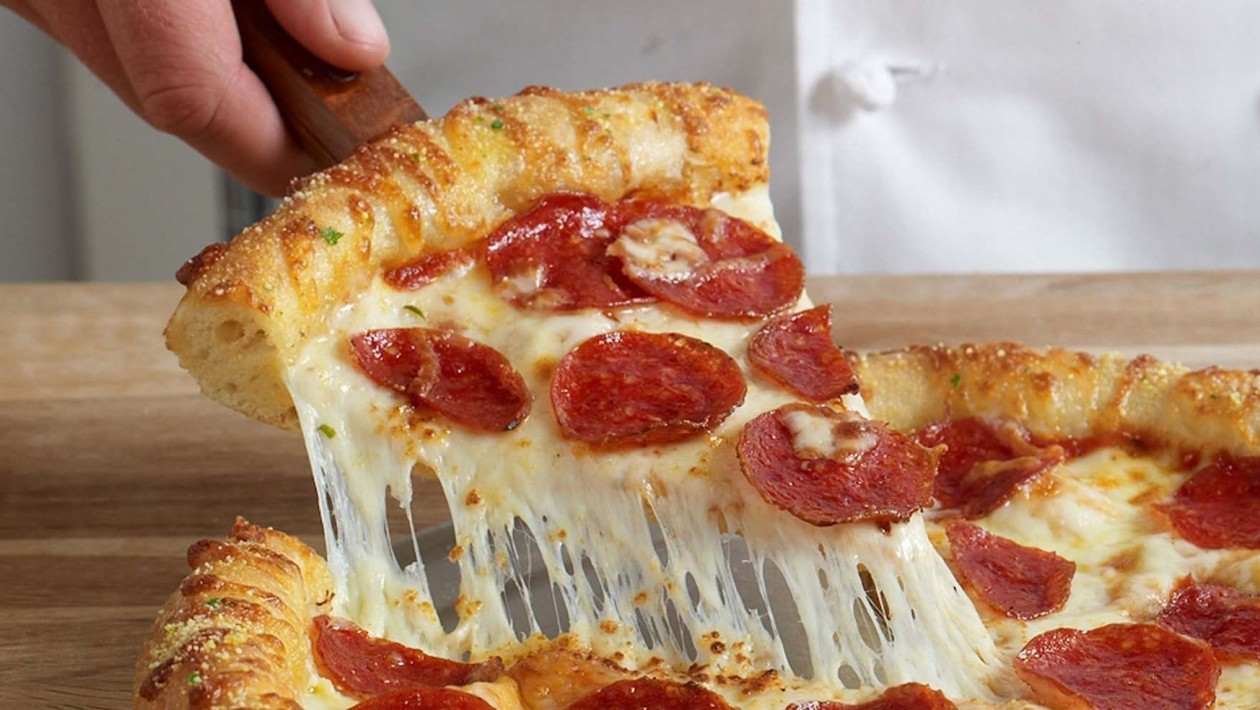 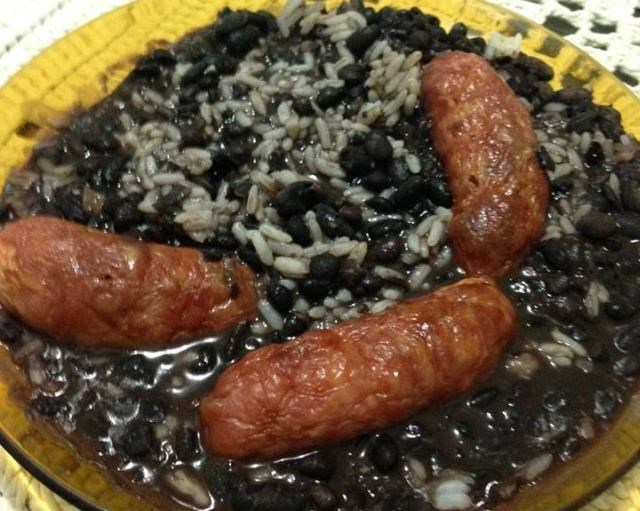 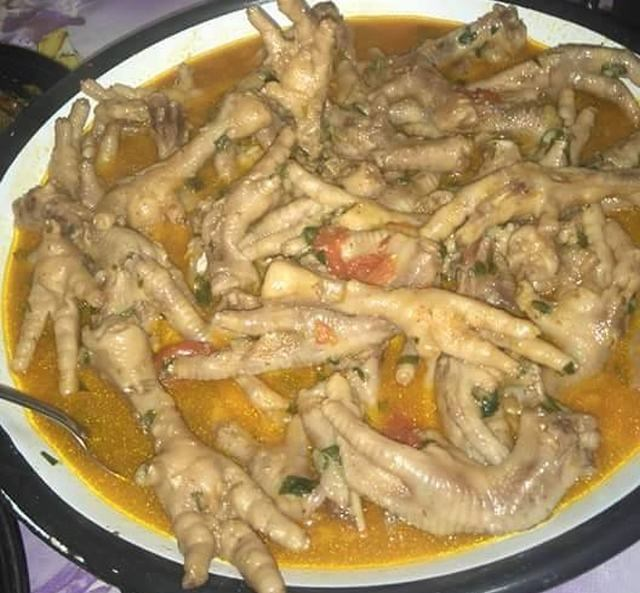 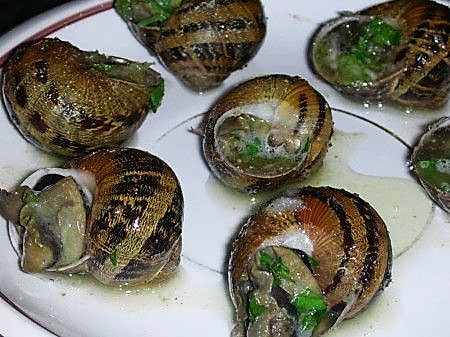 Expressão emocional ≠ Experiência emocional
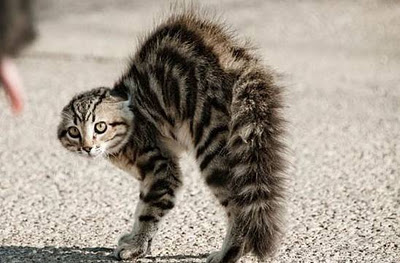 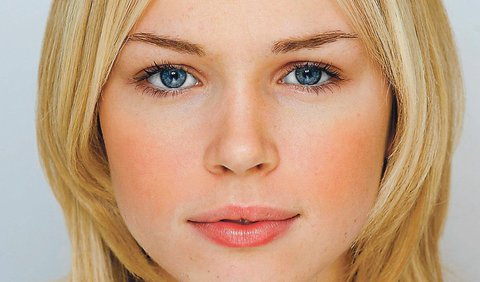 Teorias da Emoção
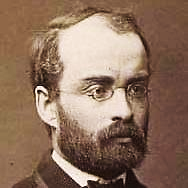 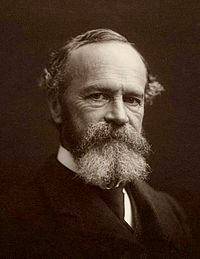 William James
Carl Lange
Teoria de James-Lange (1884)

‘Emoção é uma resposta a alterações  fisiológicas do organismos’
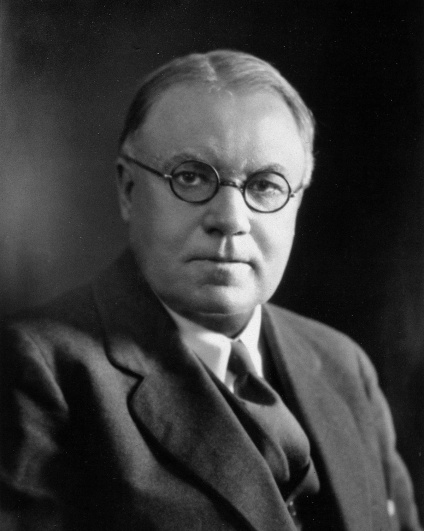 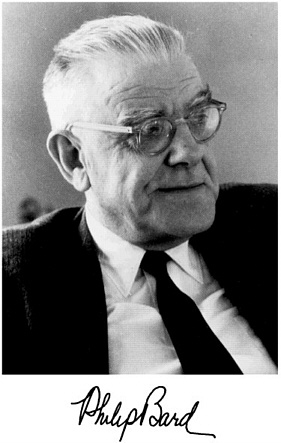 Walter Cannon
Philip Bard
Teoria de Cannon-Bard (1927)
A experiência emocional pode ocorrer independentemente da expressão emocional
Transecção da medula espinal não elimina as emoções
Diferentes emoções medo ou raiva provocam mudanças iguais no organismo: aumento da 
      frequência cardíaca, inibição da digestão e sudorese.
O tálamo seria o centro das emoções.
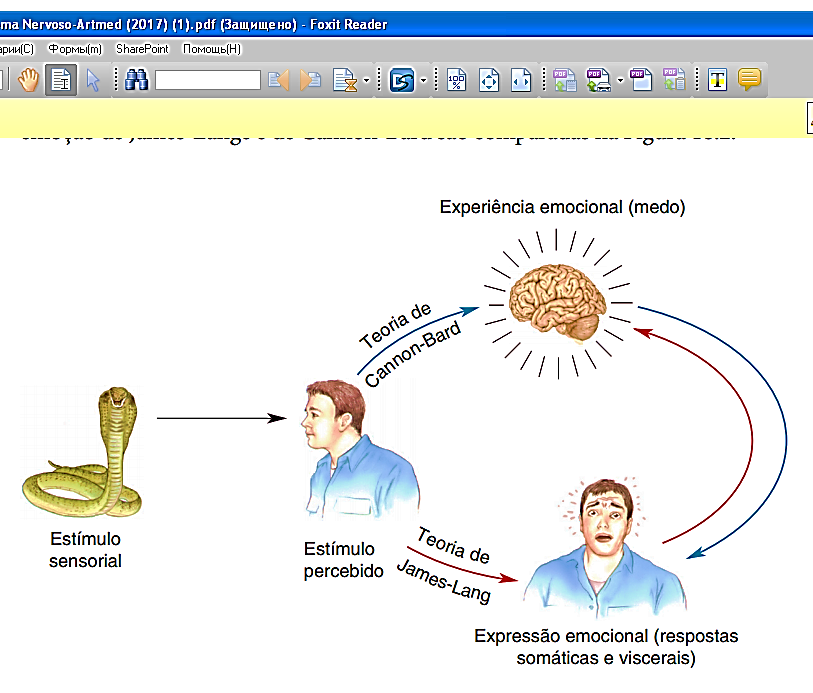 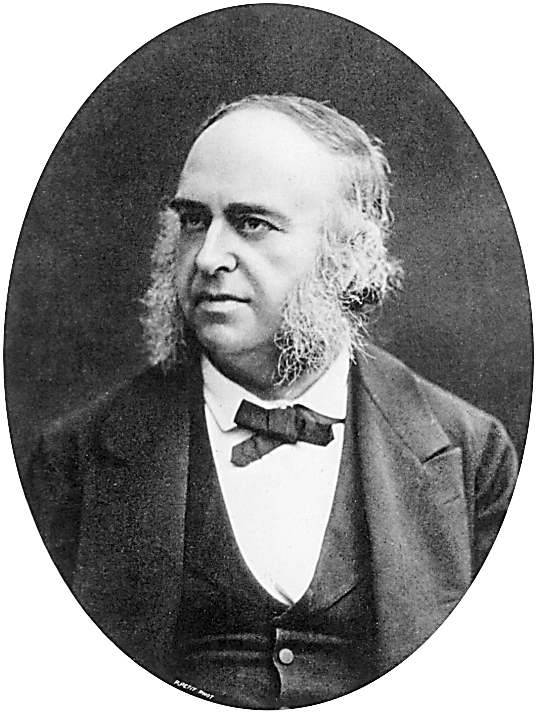 Paul Broca
O Sistema Límbico de Paul Broca
Conjunto de estruturas corticais ao redor no tronco encefálico (limbus = borda),
chamando-as de Lobo Límbico (giro cingulado e hipocampo) e associadas ao olfato.
O que é o Sistema Límbico?
Circuitos neurais que interconectam estruturas corticais e subcorticais
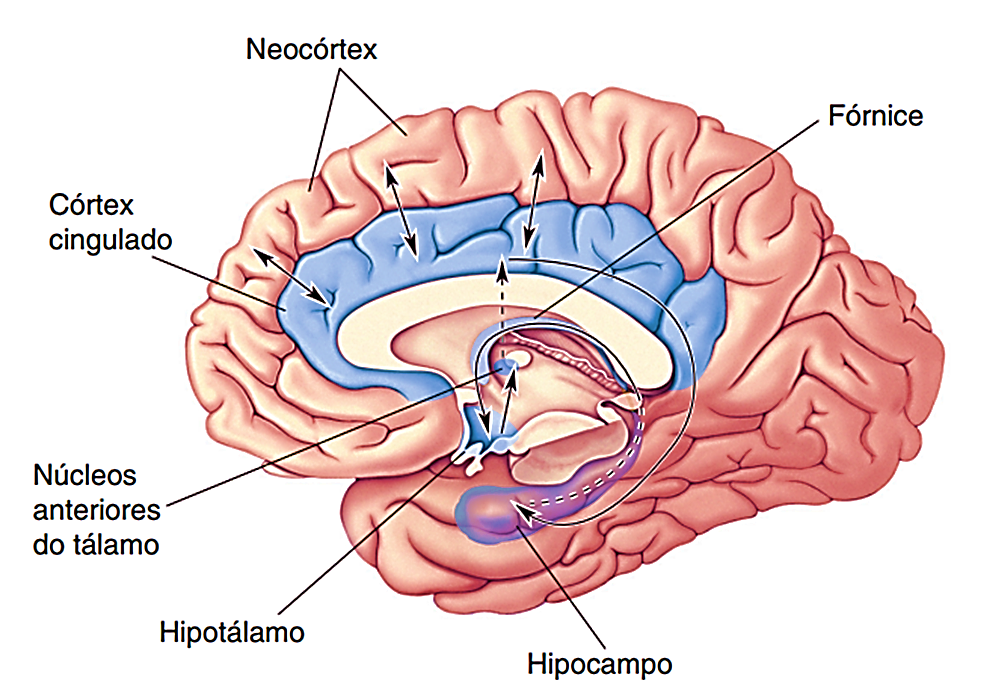 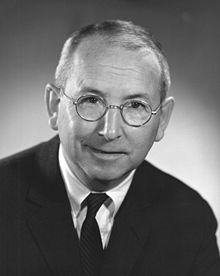 James Papez
O circuito de Papez
‘Sistema da emoção’ ligando o córtex ao hipotálamo
Circuito de Papez
Neocórtex
‘Colorido emocional’
Experiência emocional
Córtex
cingulado
Núcleos anteriores do tálamo
Hipocampo
Hipotálamo
Expressão emocional
A Síndrome de Klüver-Bucy
Remoção bilateral dos lobos temporais (lobotomia temporal)
A Síndrome de Klüver-Bucy
redução dramática do medo e da agressividade
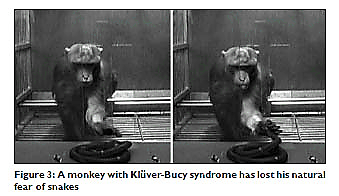 A Síndrome de Klüver-Bucy
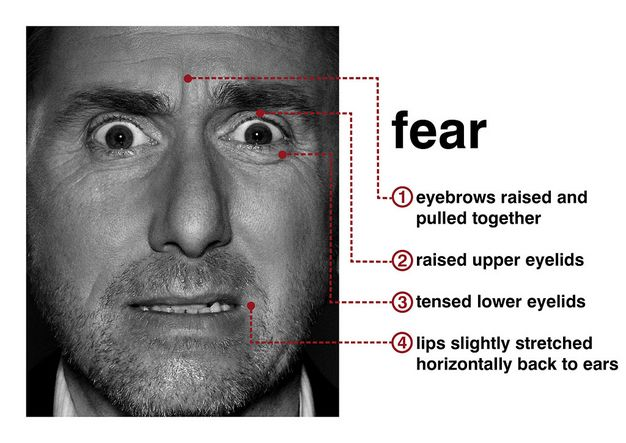 A Síndrome de Klüver-Bucy
Incapacidade de reconhecer o medo em expressões faciais
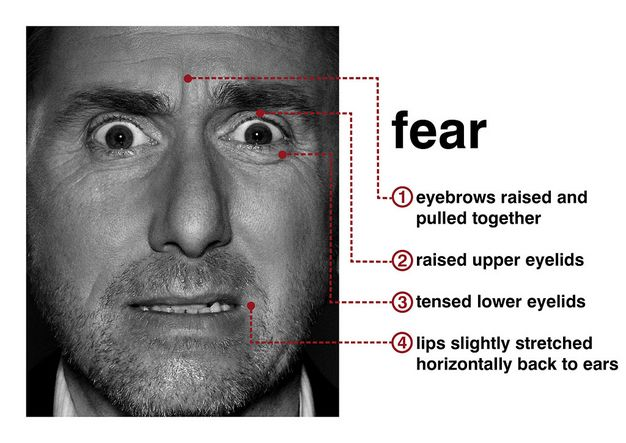 A Síndrome de Klüver-Bucy
Agnosia visual
perda ou deterioração da capacidade para reconhecer ou identificar objetos apesar de 
manterem a função sensorial intacta (visão, audição e tato)
A Síndrome de Klüver-Bucy
Hiperfagia
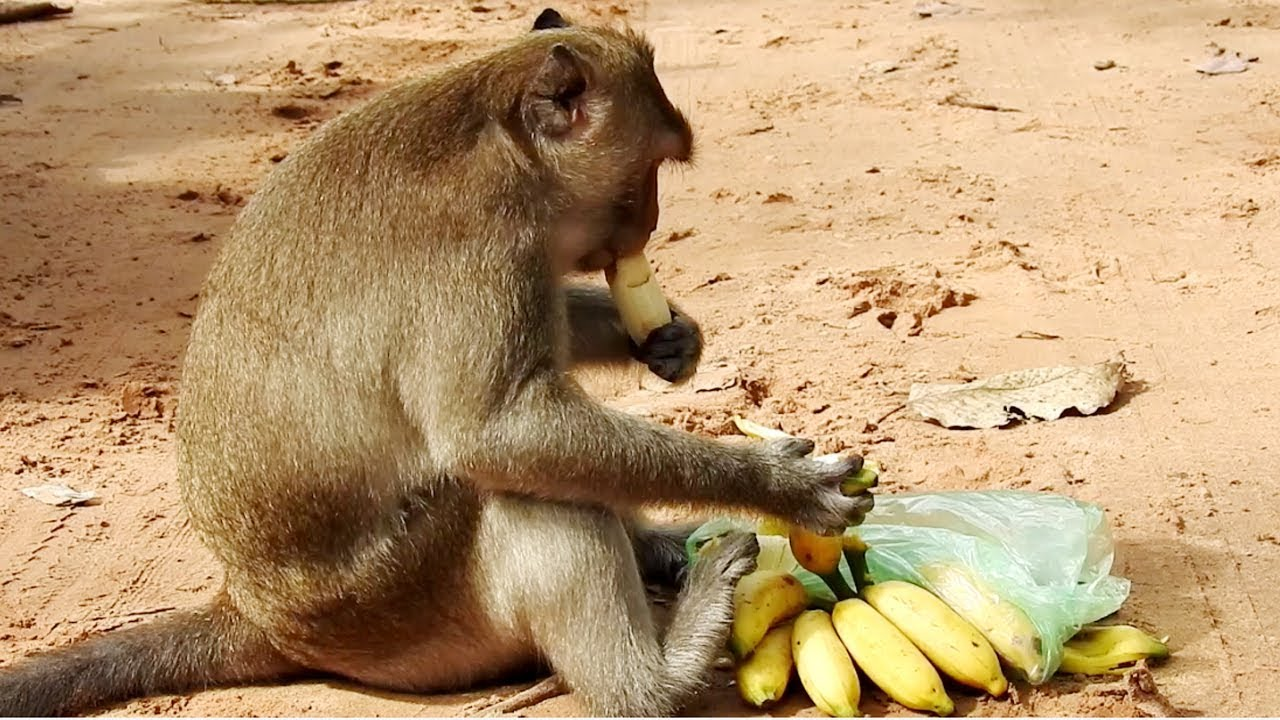 A Síndrome de Klüver-Bucy
Comportamento sexual inapropriado
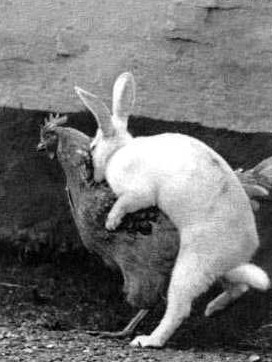 Amígdala e o medo
Lesões na amígdala abolem o medo e a agressividade
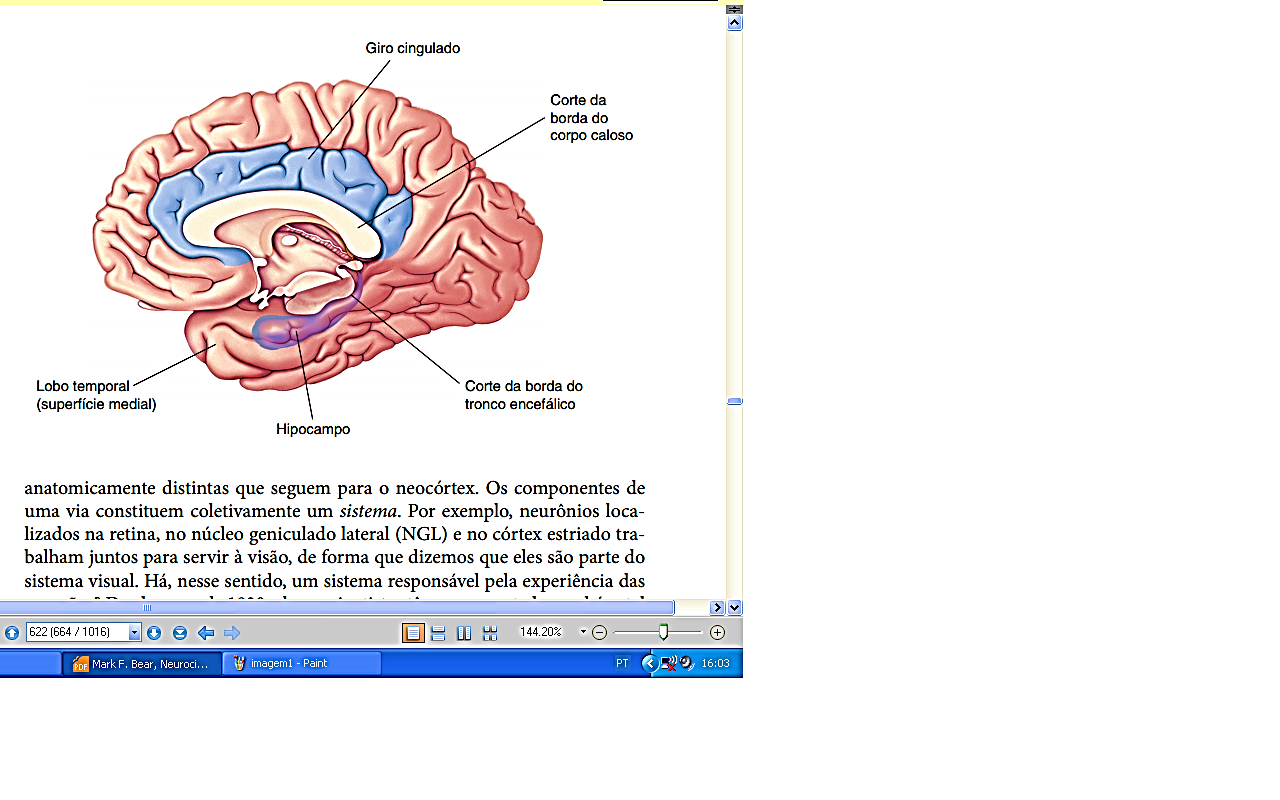 Amígdala e circuitos associados às emoções
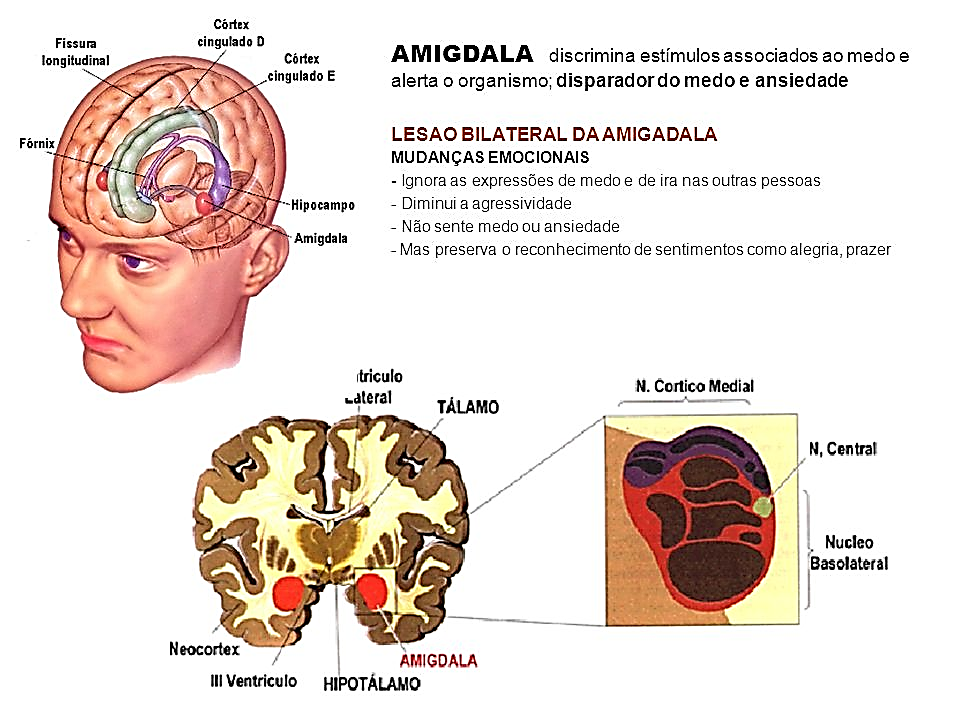 Principais divisões e conexões da Amigdala
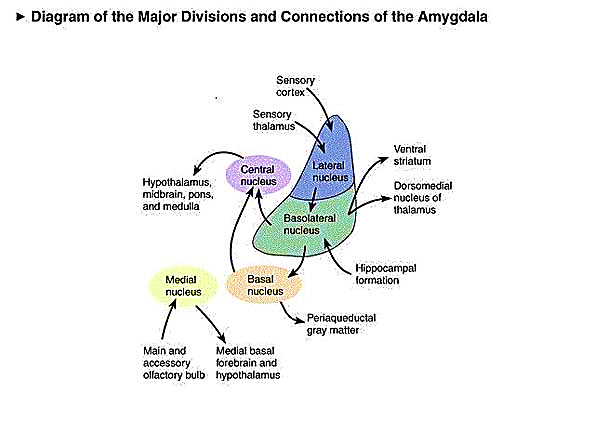 Circuito neural para o medo aprendido
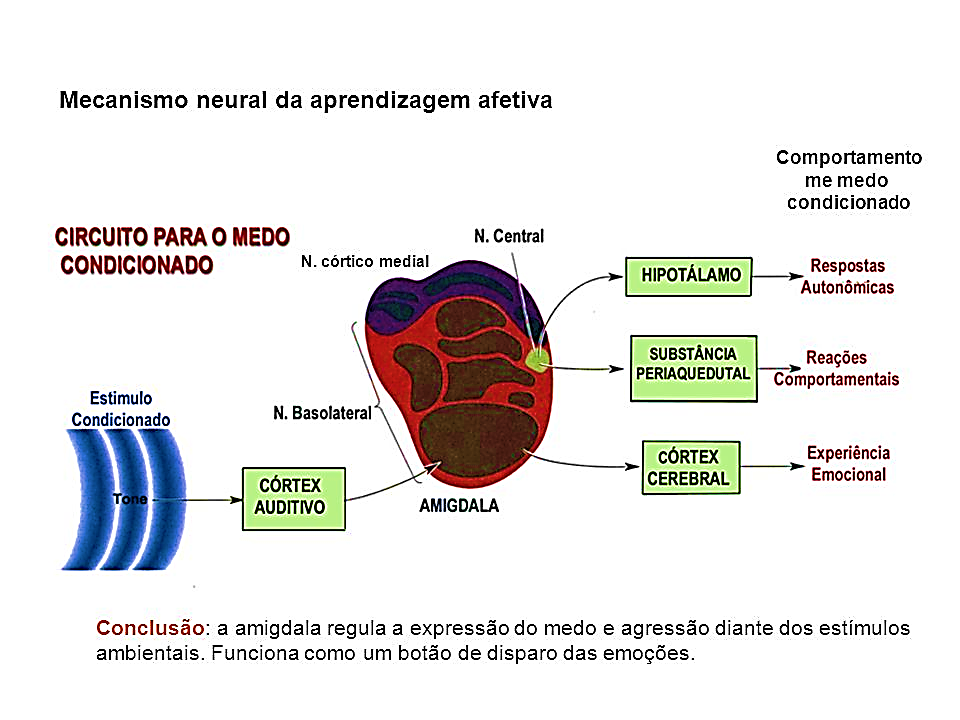 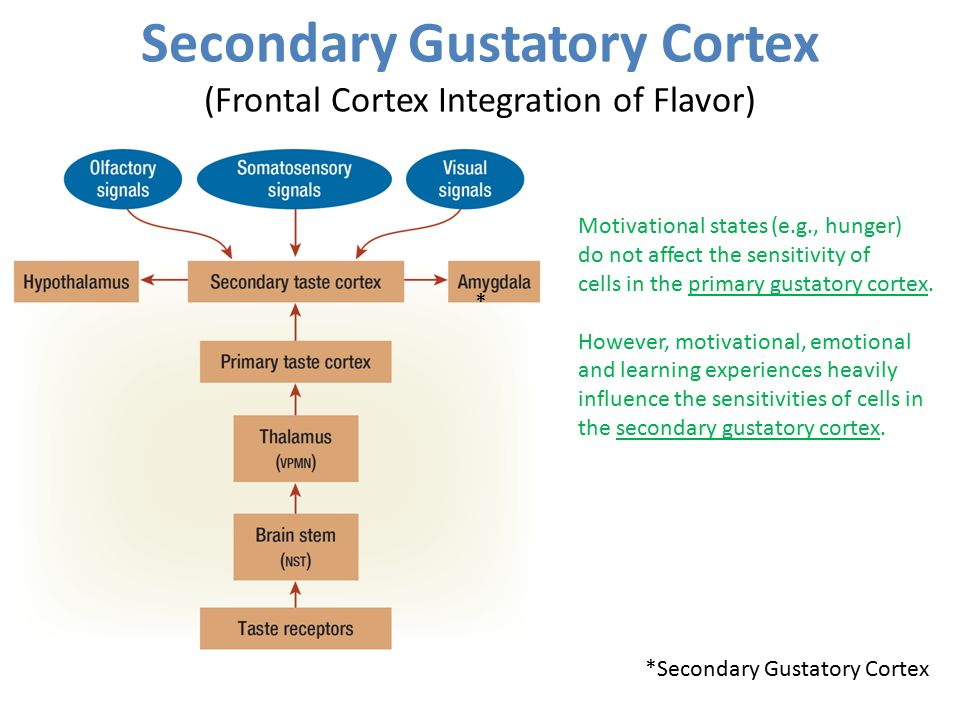 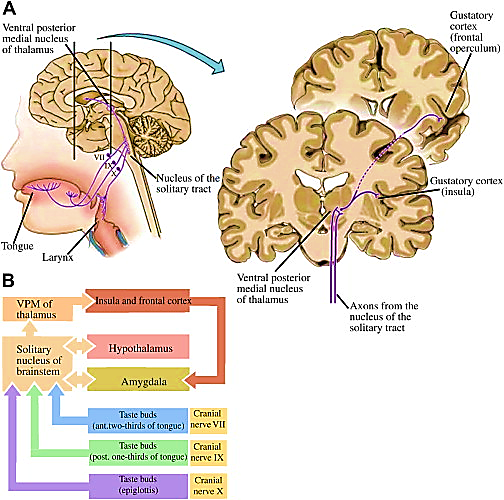 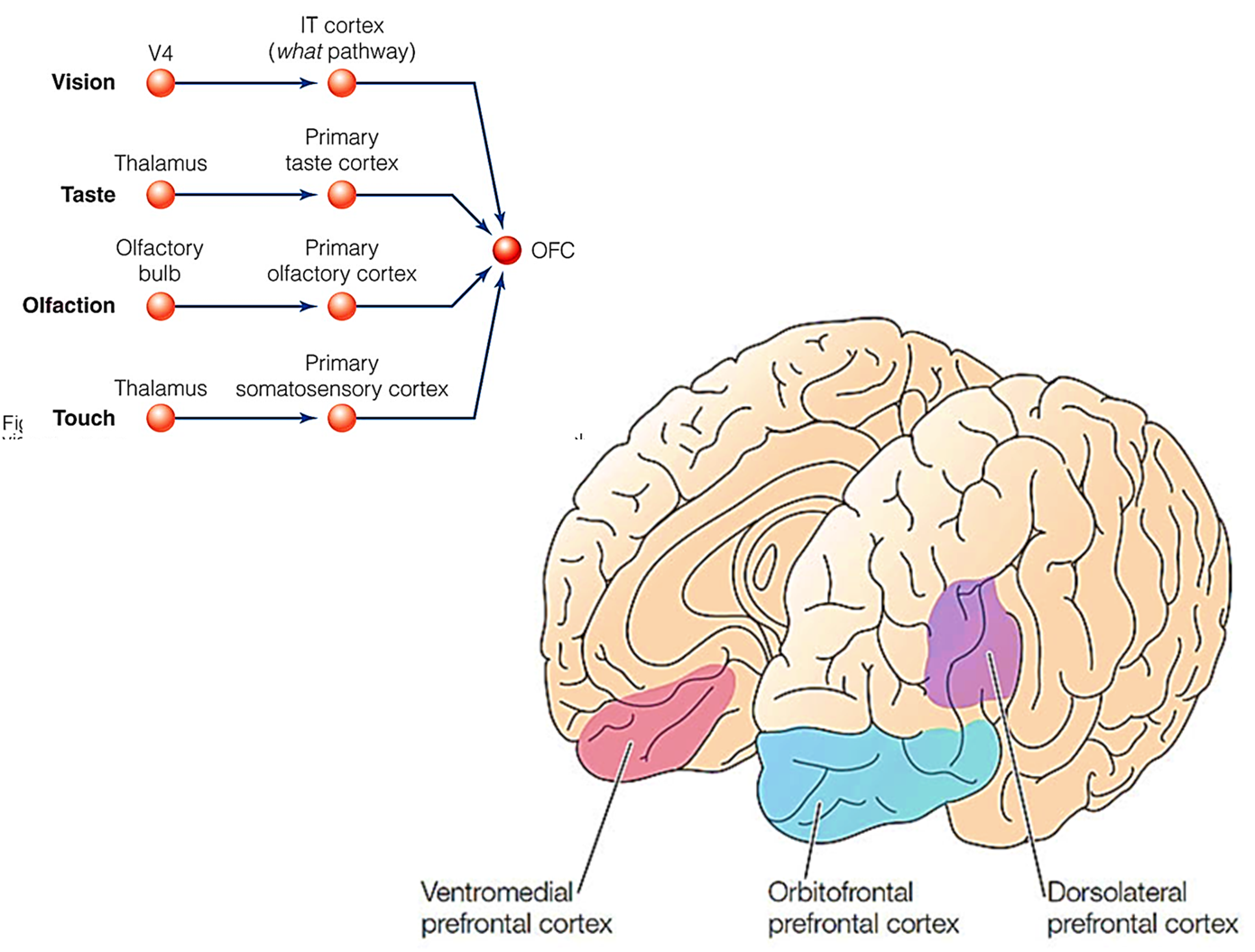 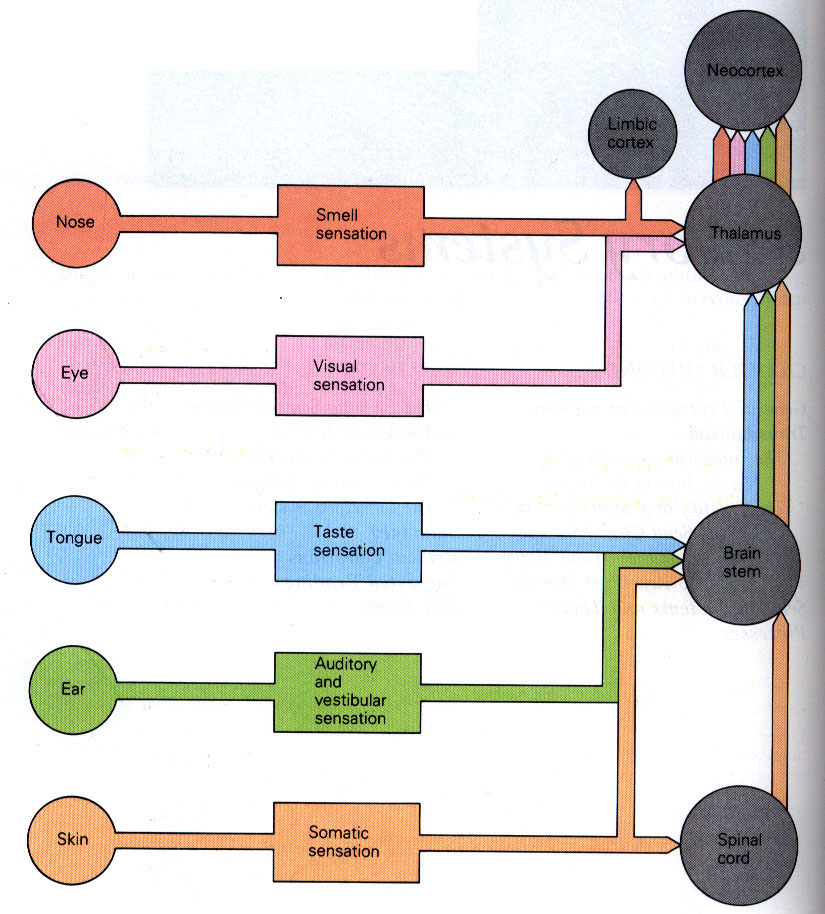 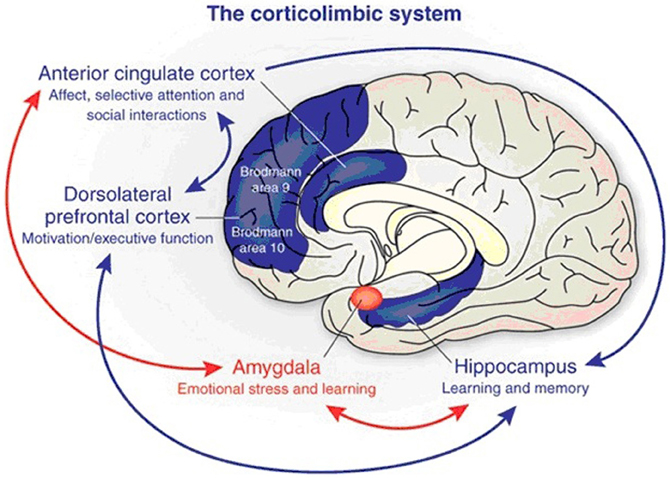 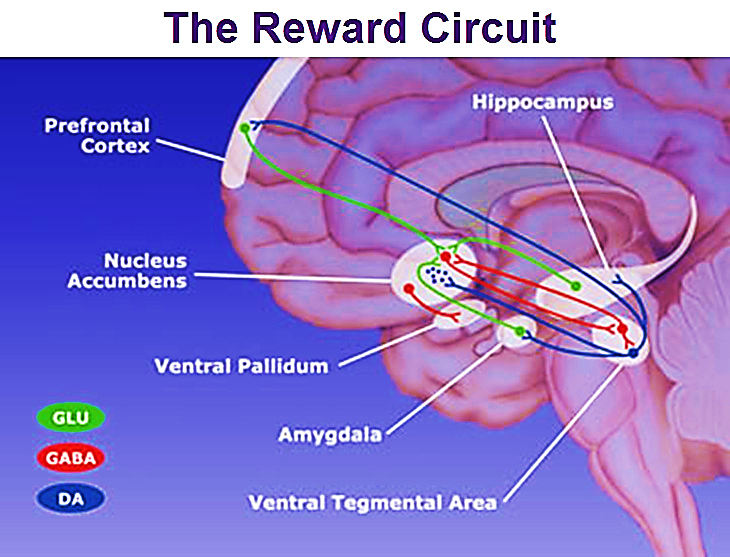